DEVELOPING ENLISTED FUTURE OFFICERS PROGRAM
PROGRAM OVERVIEW
To be shown by Base DA at educational events
OVERVIEW
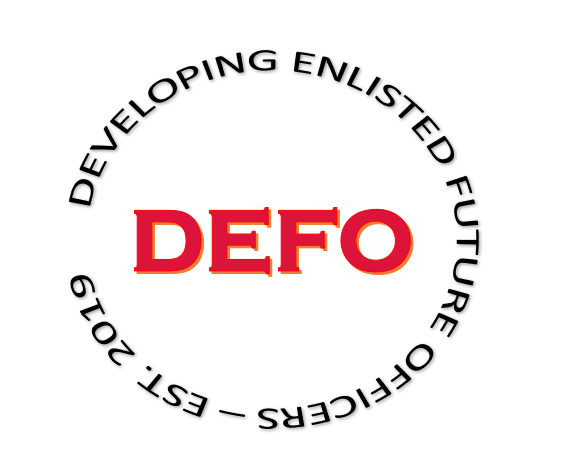 Commissioning Questions

What is DEFO?

DEFO Program Background

Commissioning Information

How to Use the DEFO Program

Contacts
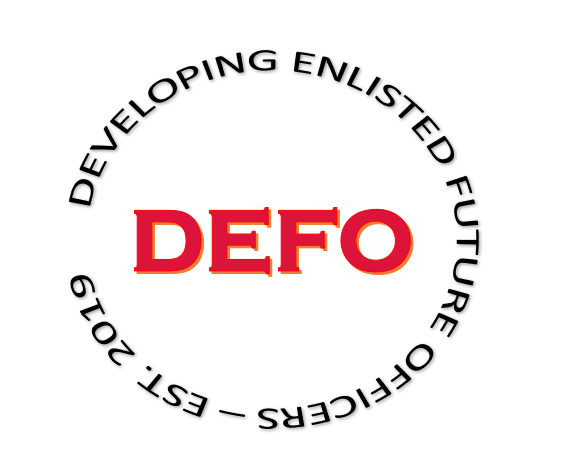 Figuring out commissioning be like:
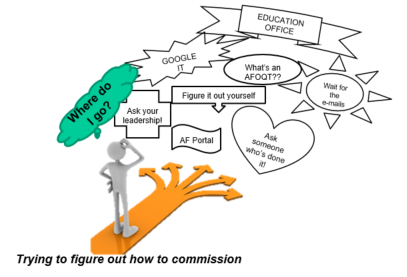 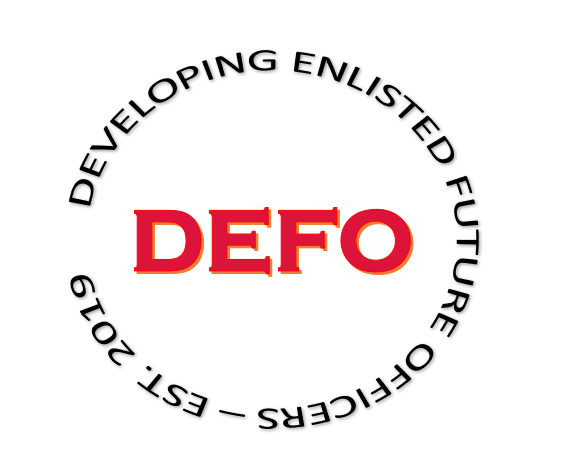 COMMISSIONING
Commissioning is a confusing and convoluted process. 

With over 18 different commissioning avenues, AFSCs, timing, and ever-changing guidelines, applying for commission is a daunting process.

There are slots for commissioning annually that go unfilled due to the lack of knowledge regarding varying processes and commissioning avenues.

There is not a one-stop-shop that helps walk our Airmen and Civilians through this process.

For this reason, the Developing Enlisted Future Officers (DEFO) Program was created to streamline the application process, provide advice, education, and provide support to the member.
WHAT IS DEFO?
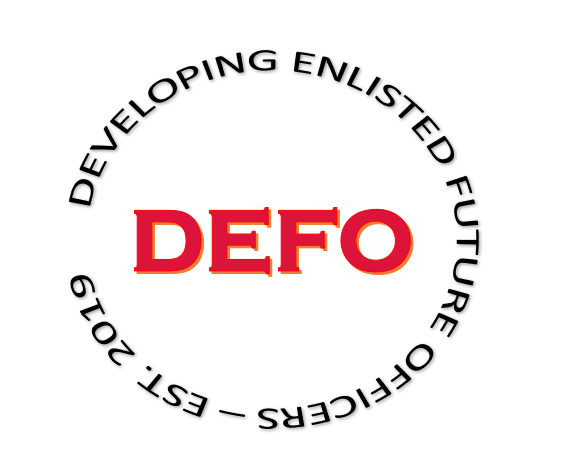 Overview
The DEFO Program is a base-run Commander’s Program that resides within the CGOC, created to bridge the gap for enlisted members as they sort through the extremely convoluted process of commissioning 

The DEFO Program informs DoD members of the many variations of commissioning and their requirements 

The DEFO Program empowers networking between enlisted members and CGOs that have used various commissioning sources, as well as the CGOC and base Developmental Advisor connections 

The DEFO Program creates opportunities for job-shadowing for enlisted members to their CGO counterparts within their AFSCs of interest (as feasible), as well as consistent mentorship
DEFO Connects Applicants with an Officer Mentor
AFSC Job Shadowing
1-on-1 Mentoring
Best knowledge base when applying for commission 
First-hand knowledge of commissioning process
PROGRAM BACKGROUND
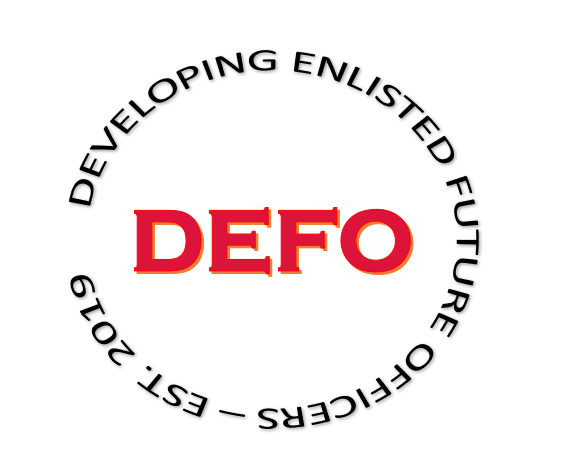 Overview:
The DEFO Program was initiated in 2019 by SSgt Terrell Chester and the Little Rock AFB CGOC to provide a clear pathway to commissioning for dedicated Airman.
DEFO is a Commander’s Program that resides within the CGOC, to connect Airman with CGOs, guiding them through the commissioning process, providing shadowing opportunities within requested AFSCs (as feasible), and mentorship.
Audience:

The DEFO program educated members on the 18 various commissioning sources and assists members in applying to programs of interest. 
Members interested in applying to the Commander’s DEFO program should be dedicated members who desire a future commission and meet the requirements for their desired programs.
DEFO Enrollment Process

Attend Base Information Brief with Developmental Advisory Team (DA Team)
Meet with the base DA Team
If DA Team is unavailable, meet with CGOC DEFO Contact
Fill out DEFO Fact Sheet based on CGO Mentor discussions 
Receive approval into Commander’s DEFO Program
Connect with desired Career Path Mentor
Obtain DEFO Program Shadow Letter approval from SQ/CC
Monthly check-ins with CGOC DEFO Contact

These documents can be found on the DEFO Facebook Page
Commander’s DEFO Program Requirements:

No pending or current disciplinary actions
Proof of passing PFA 
Commander’s Approval
DEFO Points of Contact:
Program Director: SSgt Terrell Chester – 987-3476      	  BASE CGOC DEFO Rep: Name – Number
terrell.chester@us.af.mil                                 	  email address
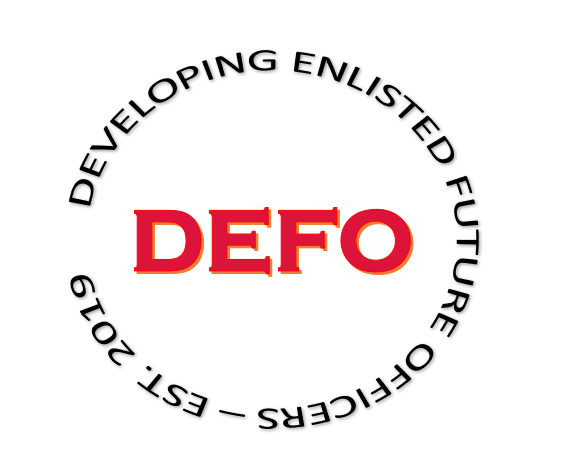 DEFO PROGRAM INFORMATION
CGOC and Enlisted Members
DEFO is a Commander’s Program that resides within the CGOC and connects Airmen with CGOs, guiding them through the commissioning process, providing shadowing opportunities within requested AFSCs (as feasible), commissioning package reviews, and monthly mentorship.
The DEFO program educates enlisted members of all ranks on the 18 primary and 22 sub-programs of various commissioning sources and assists members in applying to programs of their interest. 
The DEFO program provides a platform for CGOs (with a focus on prior-enlisted officers) to mentor enlisted members and guide them through the commissioning process.

Global Reach
As of November 2023, DEFO is implemented at the Commander’s Program level at the following three bases, with four bases pending:
Little Rock Air Force Base (Benchmark)
Kirtland Air Force Base 
Robins Air Force Base
DEFO is being run at the Networking level at 49 Air Force bases worldwide
DEFO currently has 113 members in the program globally
COMMISSIONING PROGRAMS
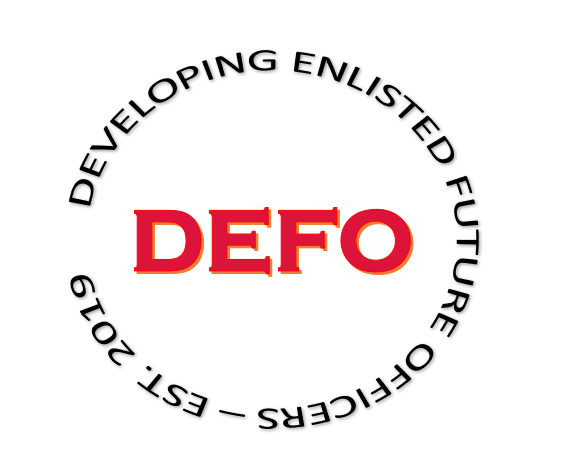 The DAF currently has 18 primary and 22 sub-programs of various commissioning sources:
9. Uniform Service University of Health Science (USUHS)
10. Enlisted to Medical Degree Preparatory Program (EMDP2)
11. MPS
12. Funded Legal Education Program (FLEP)
13. Judge Advocate General (JAG)
14. Chaplain Corps
15. Health Professionals Scholarship Program (HPSP)
16. Interservice Physician Assistant Program (IPAP)
17. Doctoral Physical Therapist (DPT) Program
18. Physician Assistant (PA) Program
1. Airman Scholarship & Commissioning Program (ASCP)
2. Officer Training School (OTS) / Total Force Officer Training(TFOT)
Senior Leader Enlisted Commissioning Program (SLECP)
2a. SLECP-A: Undergraduate Degree in progress
2b. SLECP-O: Undergraduate Degree completed 
3. Reserve Officer Training Corps (ROTC)
3a. Scholarship for Outstanding Airman into ROTC (SOAR)
3b. Professional Officer Corps – Early Release Program (POC-ERP)
4. U.S. Air Force Academy (USAFA)
5. Medical Service Corps (MSC)
6. Nursing Enlisted Commissioning Program (NECP)
7. Leaders Encouraging Airmen Development (LEAD) Program
8. Cyber Direct Commissioning Program
If you know of any programs that are not listed, or are no longer in effect, please contact the DEFO Program Director
OFFICER AIR FORCE SPECIALTY CODES
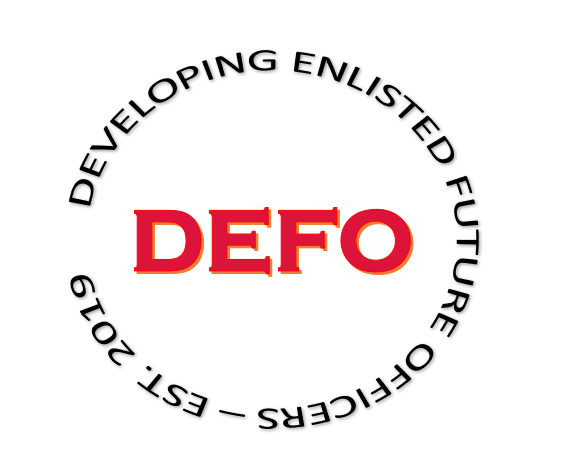 Non-Rated
Rated
32E1F - Mechanical Engineer 32E1G - General Engineer 32E1J - Environmental Engineer 35P1 - Public Affairs38F1 - Force Support61C1 - Chemist / Biologist61D1 - Physicist / Nuclear Engineer62E1A - Aeronautical Engineer62E1B - Astronautical Engineer62E1C - Computer Engineer62E1E - Electrical Engineer62E1G - Project Engineer62E1H - Mechanical Engineer
63A1 - Acquisition Manager 64P1 – Contracting65F1 - Financial Management71S1 - Special InvestigationsSpecial Tactics
13H1 – Aerospace Physiology13M1 - Airfield Operations13N1 - Nuclear and Missile Operations13S1 - Space Operations (USSF Only) 14F1 - Information Operations 14N1 - Intelligence 
15A1 – Operations Research Analysis15W1 - Weather 
17D1/17S(17X) - Cyberspace Operations19Z1A - Special Tactics Officer 19Z1B - Tactical Air Control Party 19Z1C - Combat Rescue Officer 21A1 - Aircraft Maintenance
21M1 - Munitions/Missile Maintenance 21R1 - Logistics Readiness 
31P1 - Security Forces 32E1A - Architectural Engineer 32E1C - Civil Engineer 32E1E - Electrical Engineer
11H1 – Helo (HTN) Pilot
92T0 – Pilot 
92T1 – CSO
92T2 – ABM
92T3 – RPA
HOW TO USE DEFO
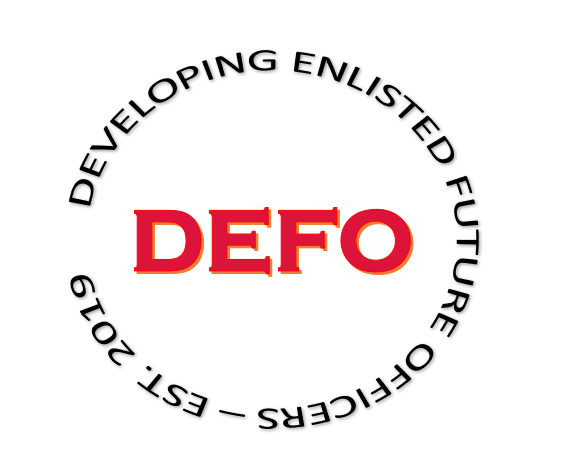 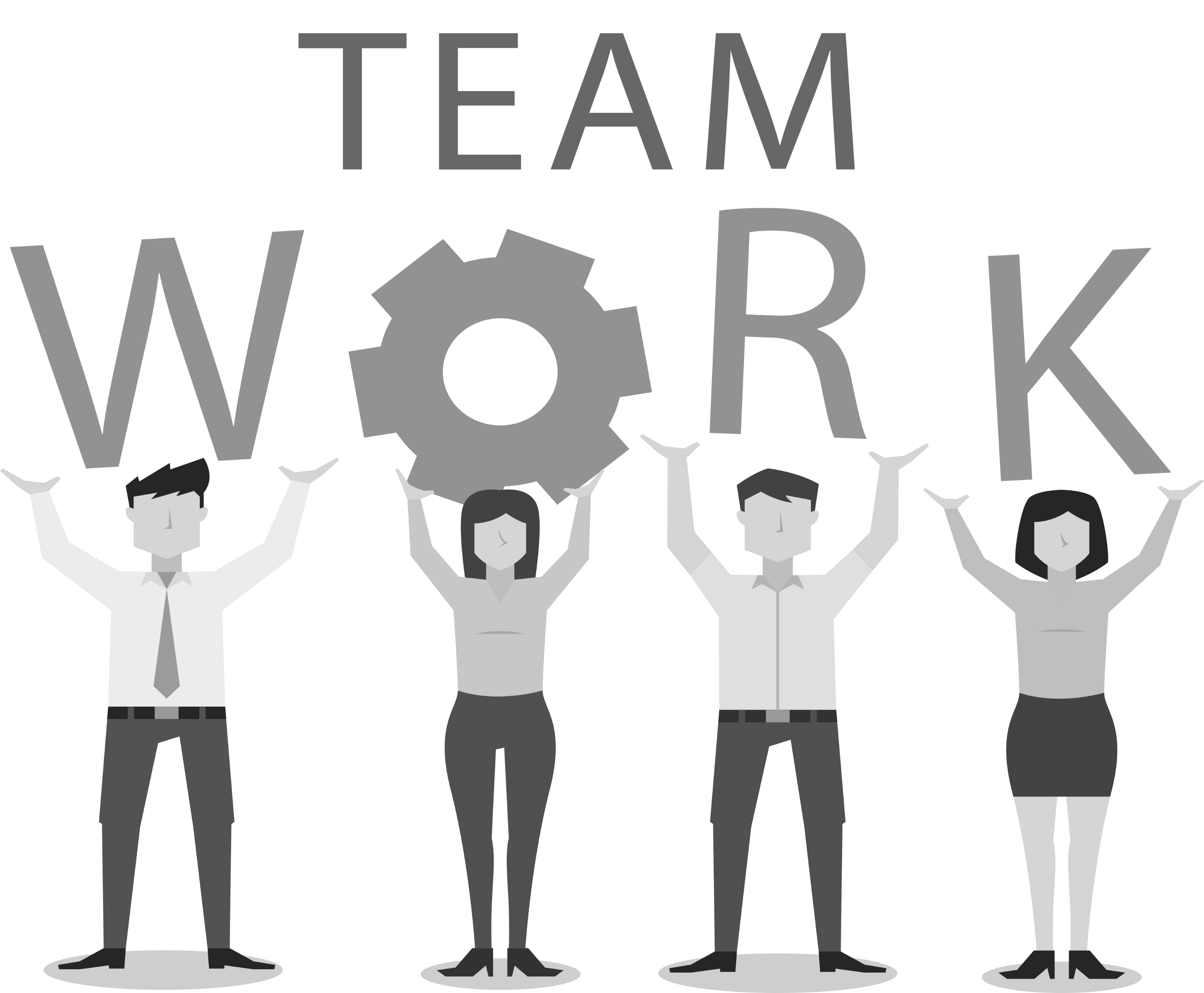 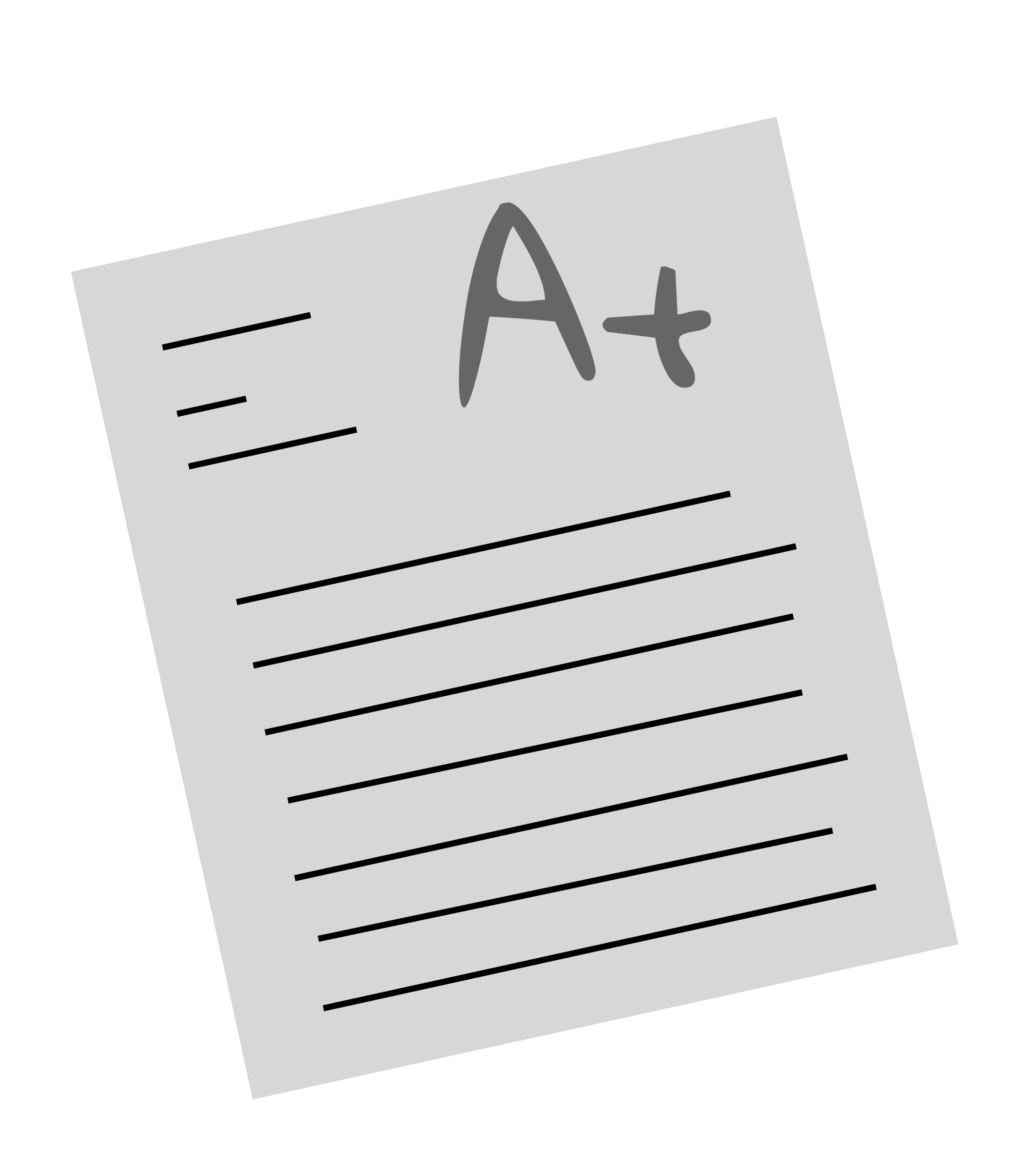 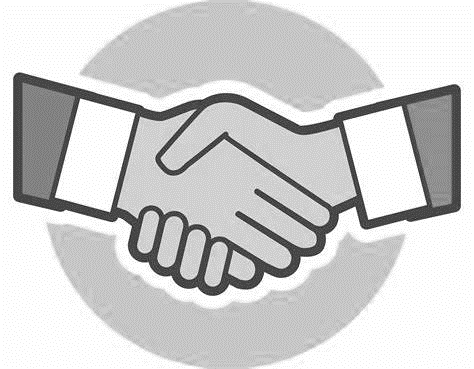 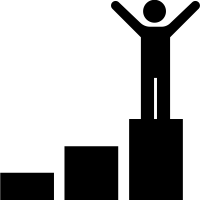 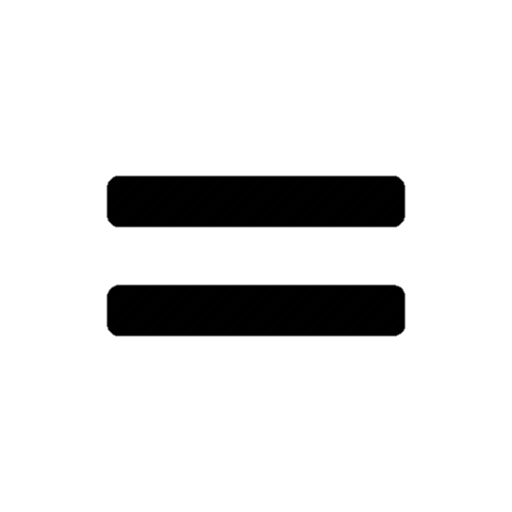 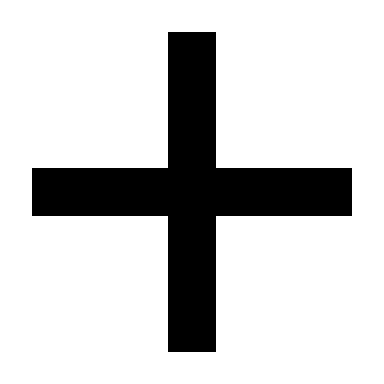 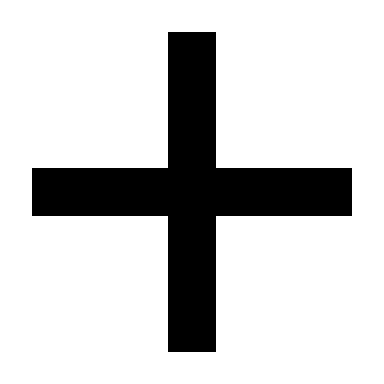 Commander’s Program: Meet Program requirements; get Commander approval; get assigned a DEFO Officer Team
2 Ways 
to DEFO:
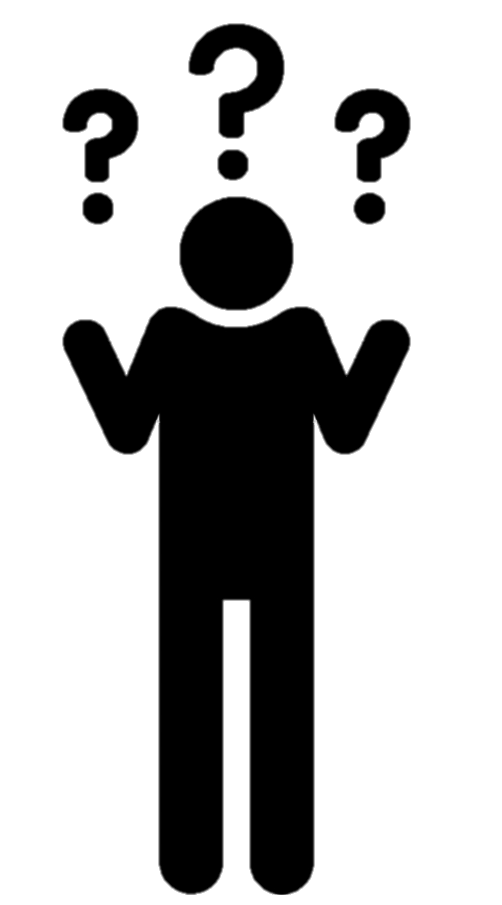 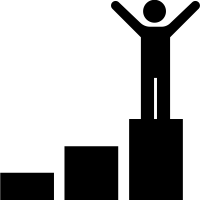 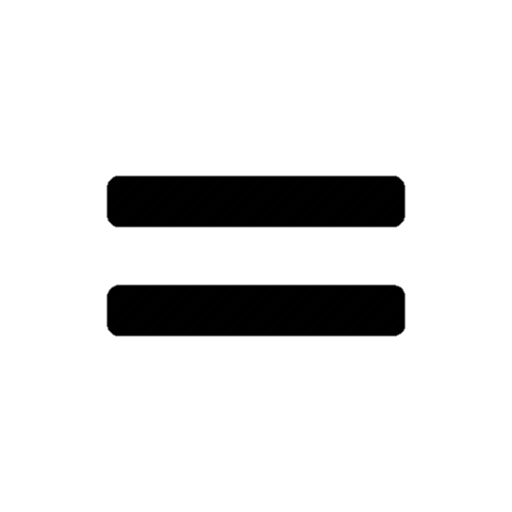 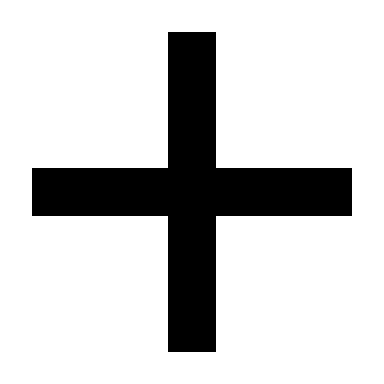 Networking: If you don’t want to use it as a Commander’s Program, you can use it as a Networking Opportunity
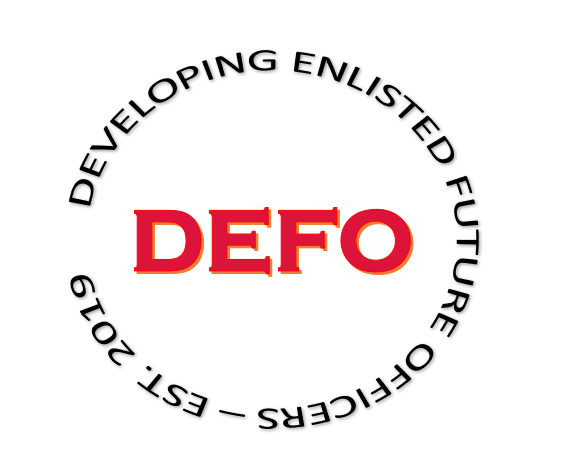 PROGRAM VARIANTS
Commander’s Program
No pending or current disciplinary actions
Proof of passing PFA 
Attend Base Information Brief with Developmental Advisory Team (DA Team)
Fill out DEFO Fact Sheet based on CGO Mentor discussions 
Obtain SQ/CC Approval
WG/CC Final Approval 
Member is connected with prior-enlisted Officers in their AFSCs of interest through CGOC
Connect with desired Career Path Mentor
Members are mentored on a monthly basis, and CGO representative assists in reviewing commissioning package
Member may be granted Officer Shadowing opportunities
Networking Program
Members may not meet DEFO requirements, or desire to enroll in Commander’s DEFO Program
Utilize base DA and CGOC DEFO POC for a prior-enlisted CGO to offer high-level advice and guidance
Members are encouraged to network through their base POCs, as well as through the DEFO Program Facebook page
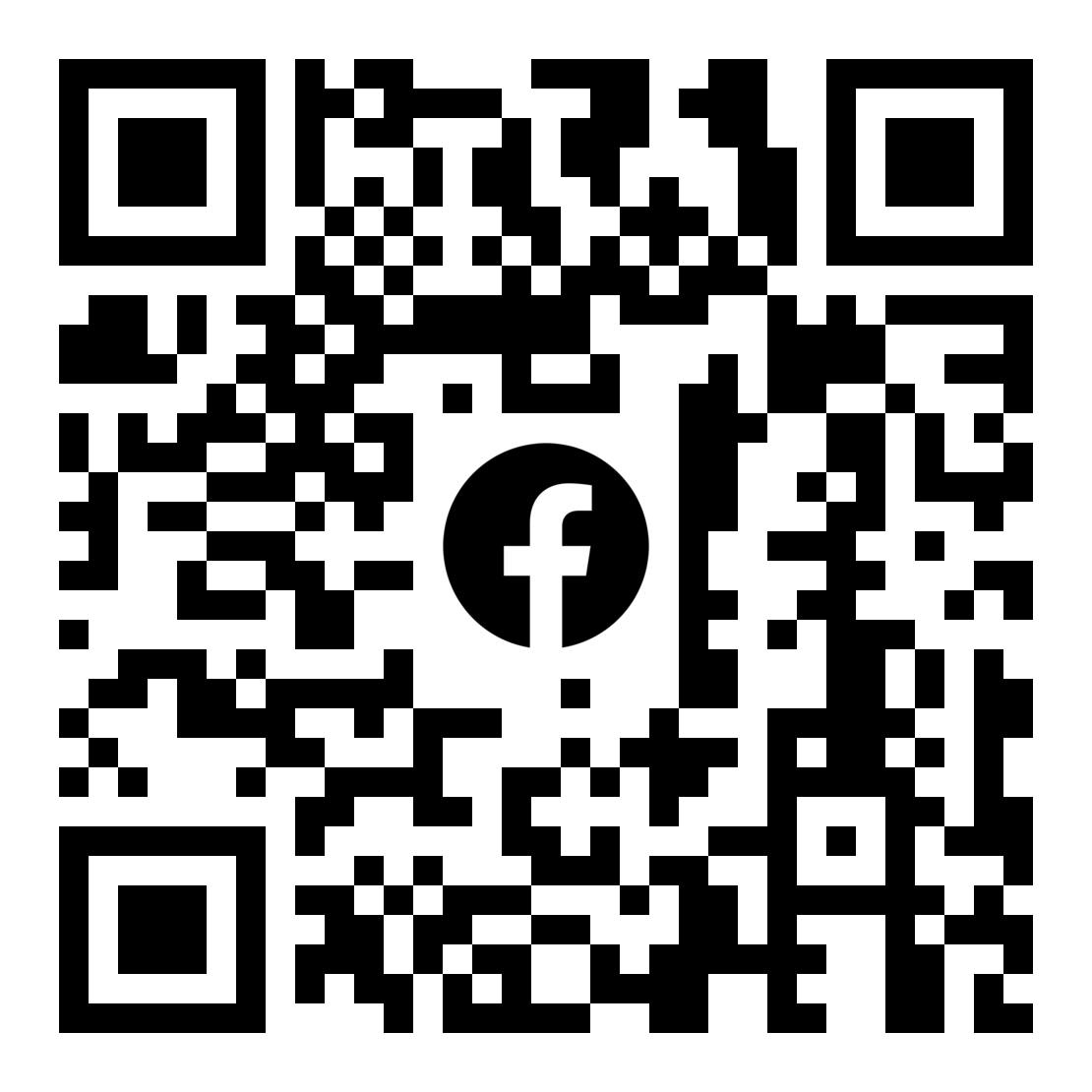 HOW DO I SIGN UP?
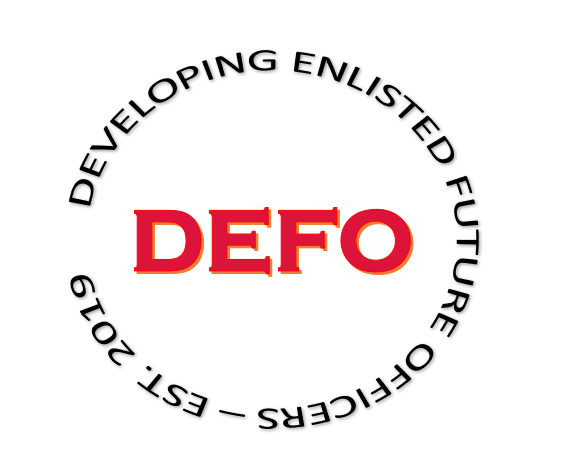 The CGOC will work with the Wing Commander, Base DA, Education Office to establish a enrollment process

Review the DEFO program requirements to decide what is right for you!

Once you know, reach out to your Base CGOC, DA, Education Office, and the use the DEFO Facebook Community

Enlisted and have Program questions? 
Contact your base CGOC and DA for more information

Officers, want to be a mentor? 
 DEFO needs your help.  Consider joining the mentor roster through your base CGOC for a great opportunity to pay it forward!
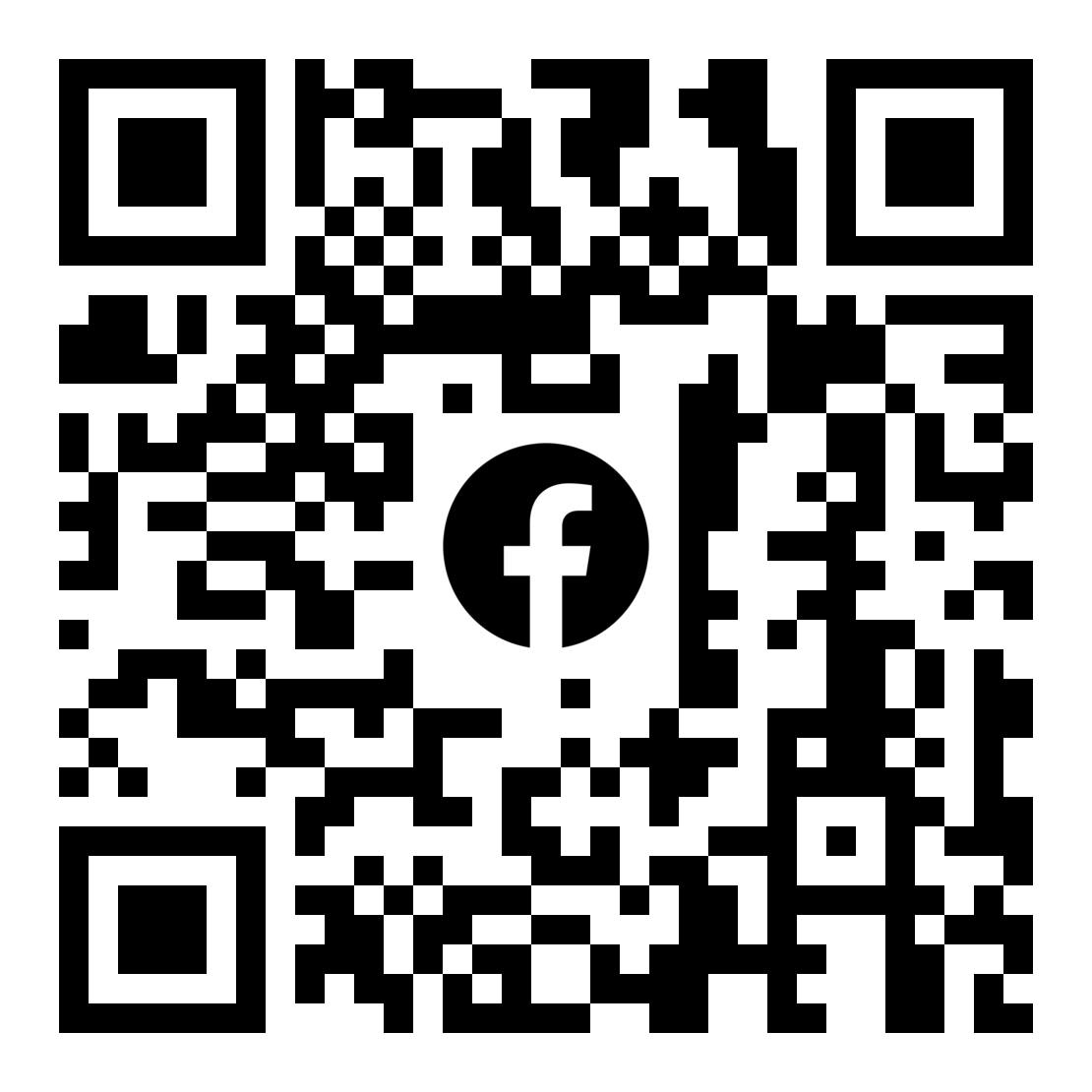 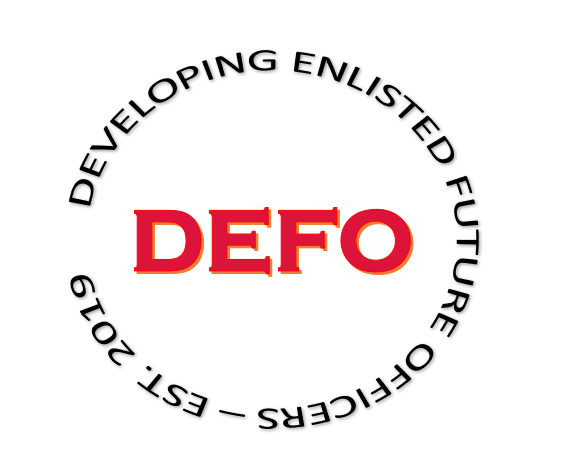 CONTACTS
Robins Air Force Base, GA

2nd Lt Shannon Hourigan
RAFB CGOC President
2nd Lt Rodricka Brice-Curry
RAFB CGOC DEFO Representative
MSgt Tammy L. Abbey
RAFB Developmental Advisor
Little Rock Air Force Base

1st Lt Gail Muggill
LRAFB CGOC Vice President
1st Lt Shelby Winchester
LRFB CGOC DEFO Representative
SMSgt Stanley Cruz
LRAFB Developmental Advisor
DEFO Program Contacts
SSgt Terrell R. Chester
DEFO Program Director

Lt Shelby Winchester
CGOC DEFO Representative 

Capt Alison Daharsh
DEFO Base Transition Lead
Kirtland Air Force Base, NM

1st Lt Nadine Prentice 
KAFB CGOC President
Lt Phillip Vega
KAFB CGOC DEFO Representative
MSgt Jesse Bechtel
KAFB Developmental Advisor
CAO: 30 Nov 2023
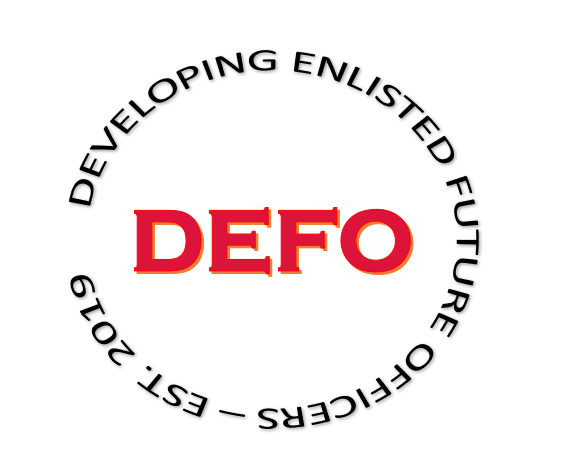 CAN’T WAIT TO HEAR FROM YOU!